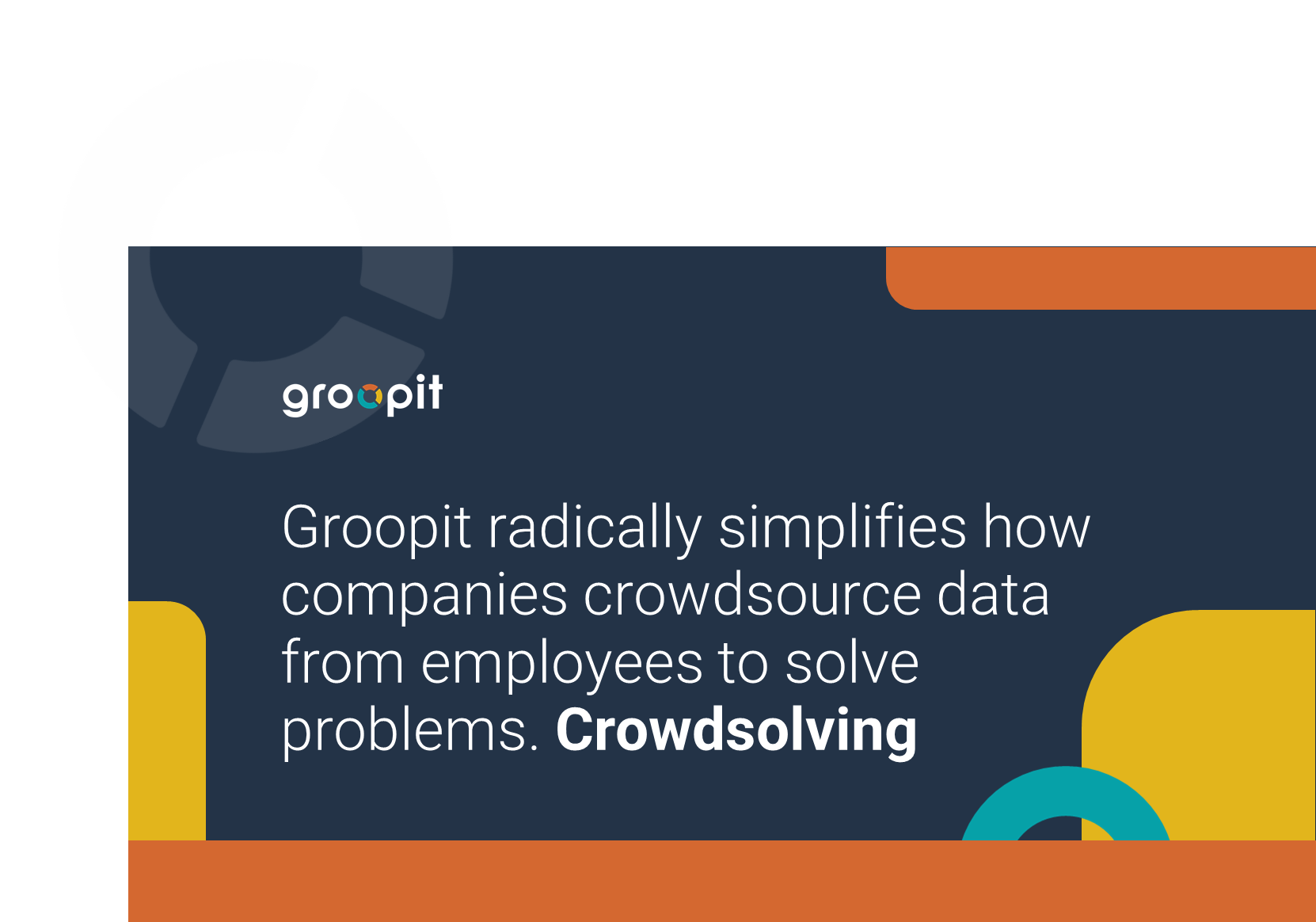 groopit.co
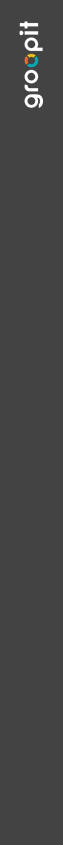 2023 State of Competitive Intelligence Report
Employees closest to customers have a wealth of valuable intel
Employees are the #1 most valuable source of competitive intel
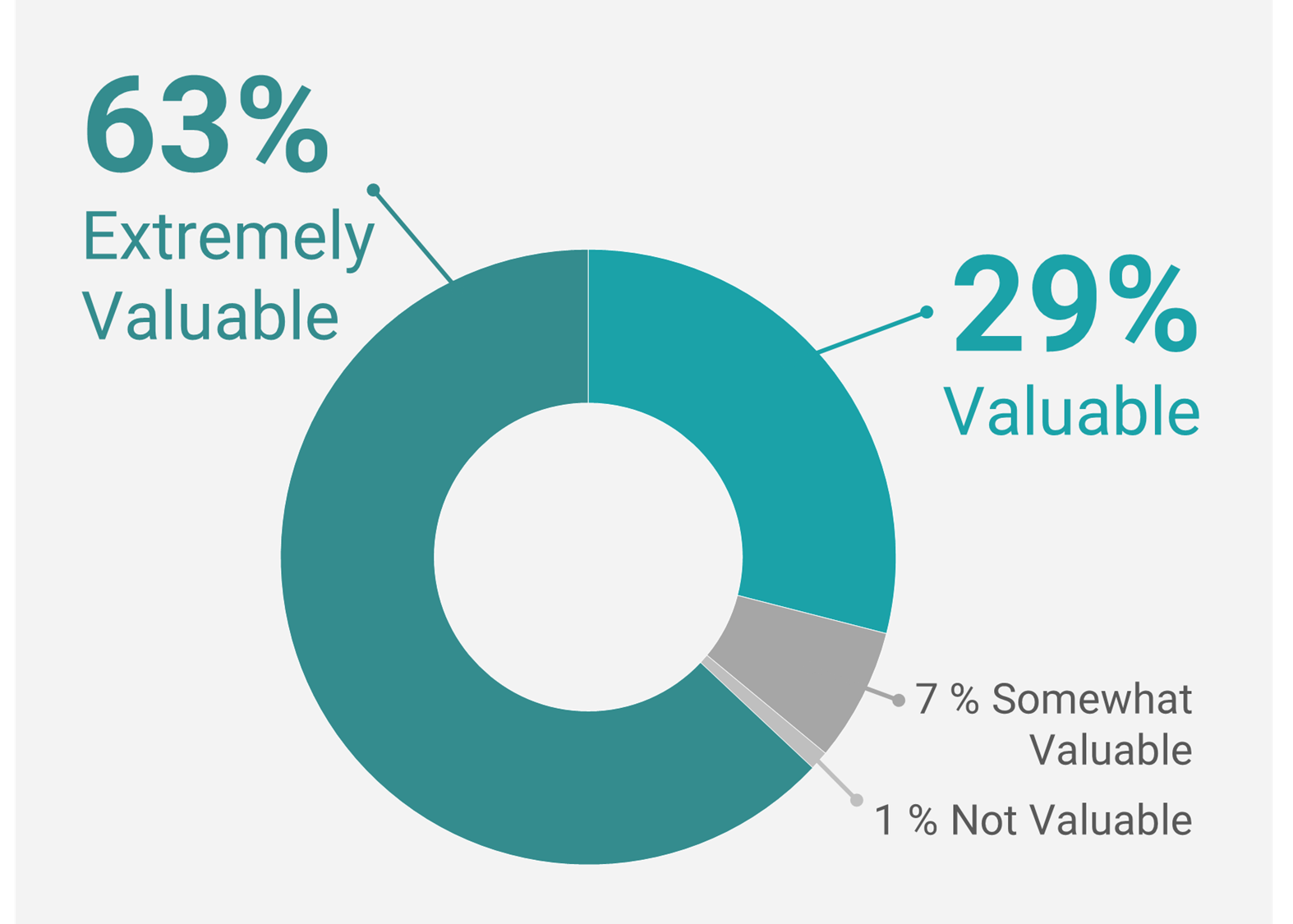 Outsmart competitors
Improve customer experience
Increase sales
Forrester Research
88% of opportunities & threats go unnoticed.
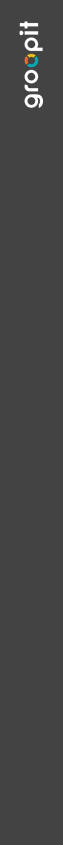 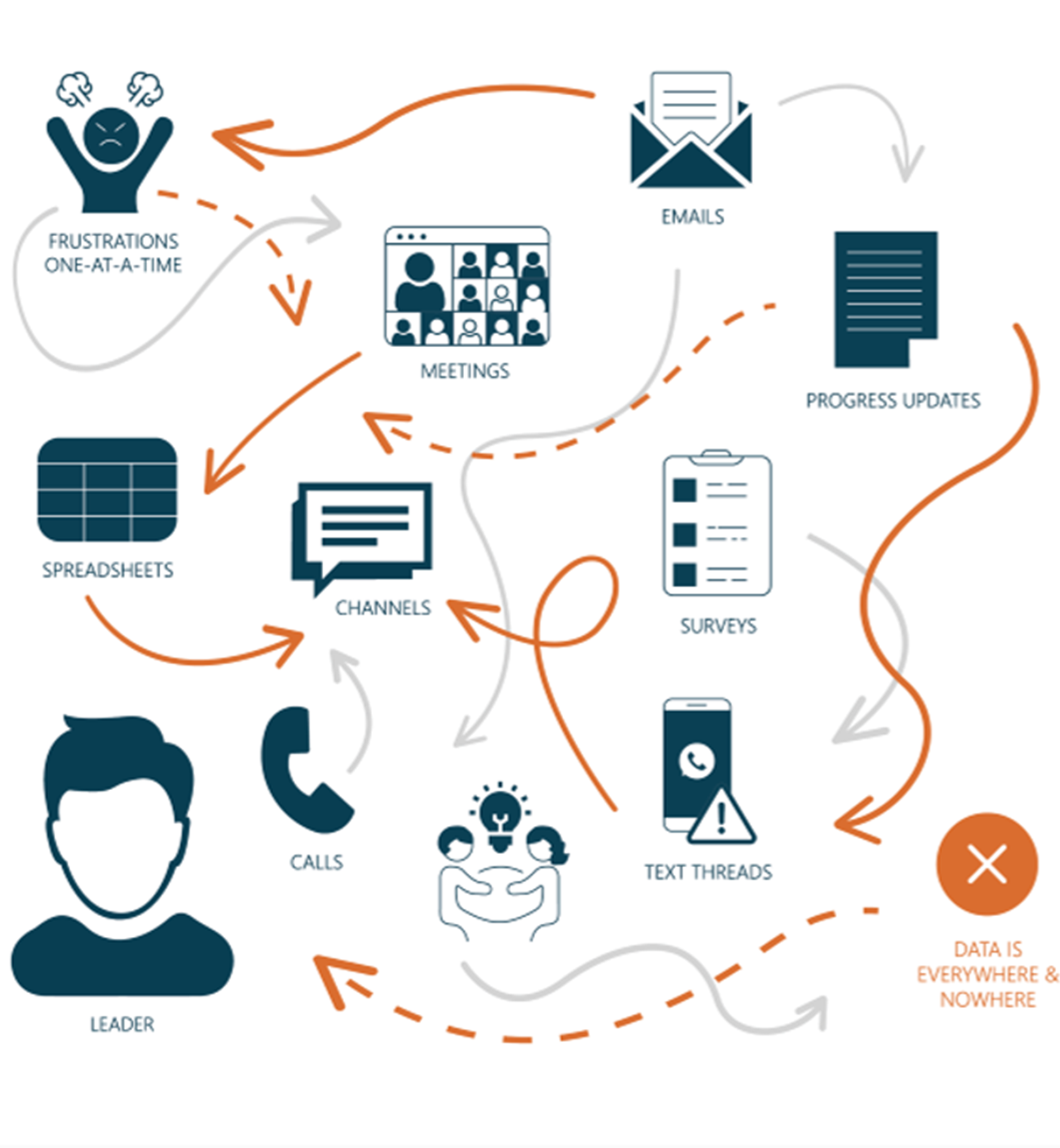 Challenge is getting and using the intel employees have
Lost in ad-hoc data chaos
Manually piece together fragments Employees forget, resist, don’t engage
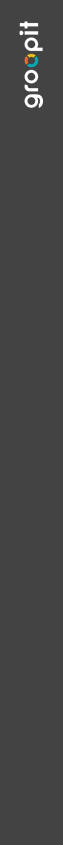 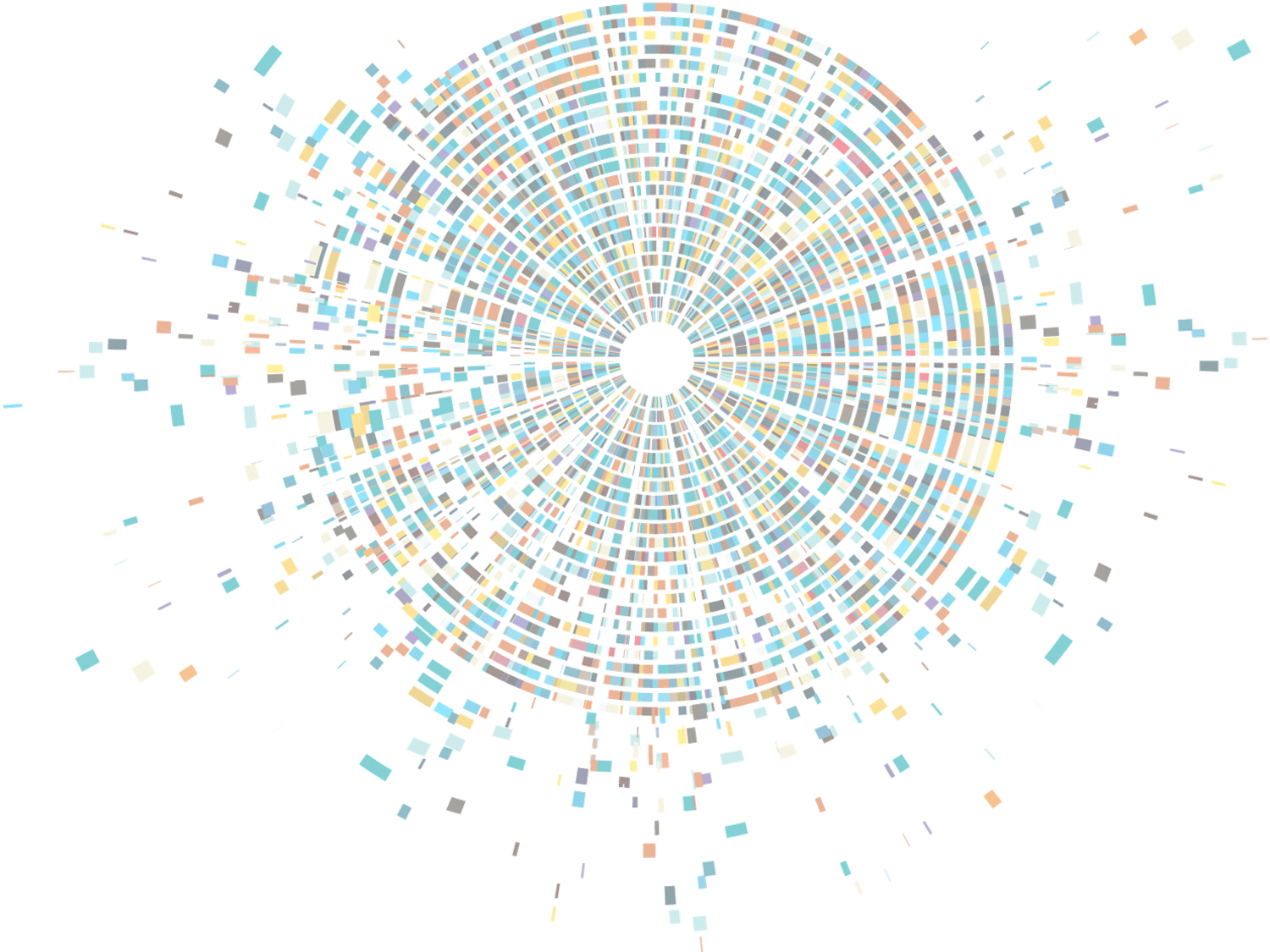 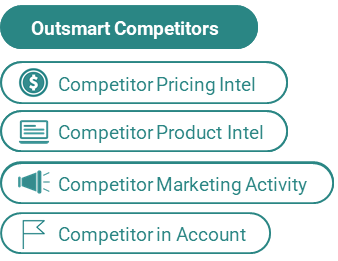 Groopit simplifies how companies get and use intel from employees to transform results
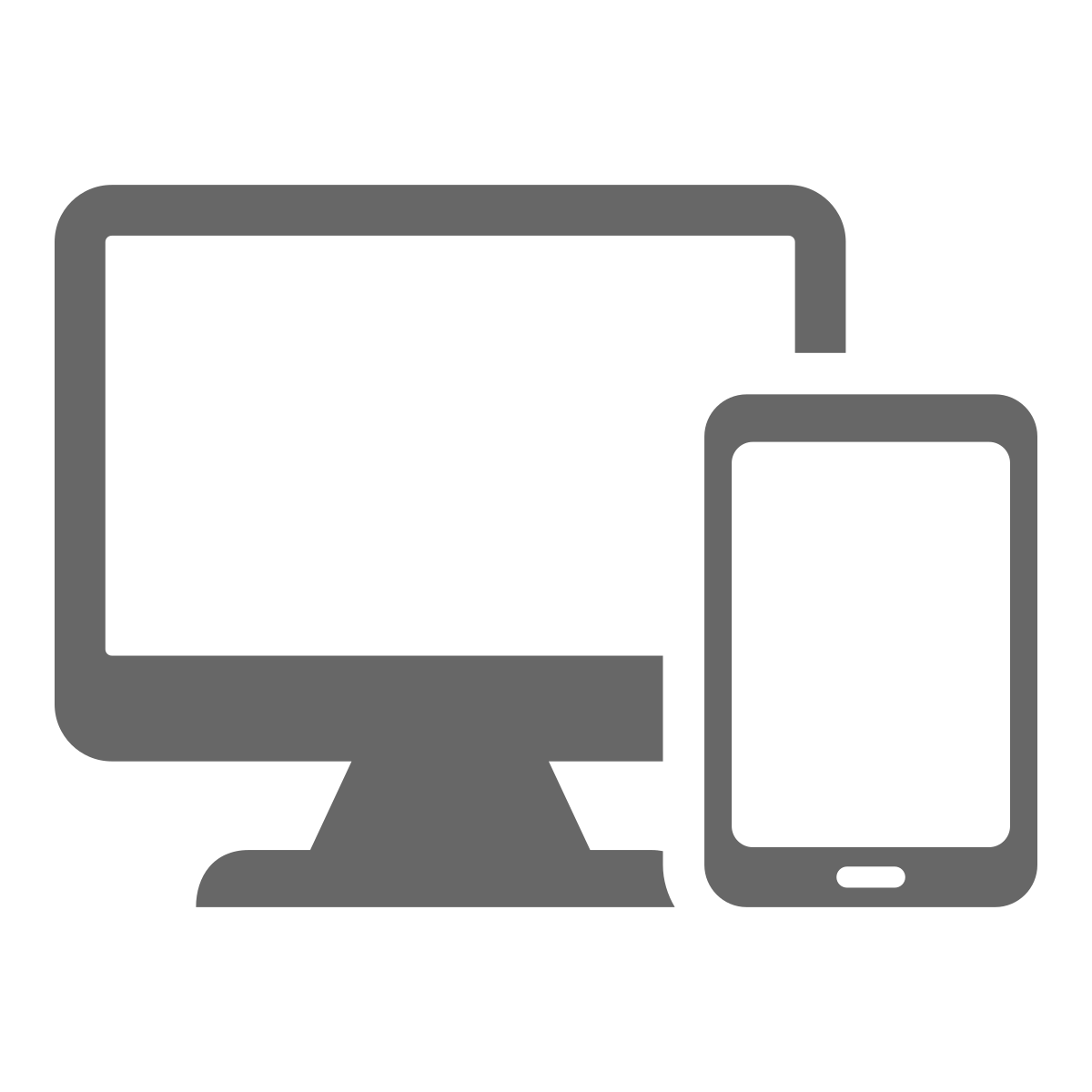 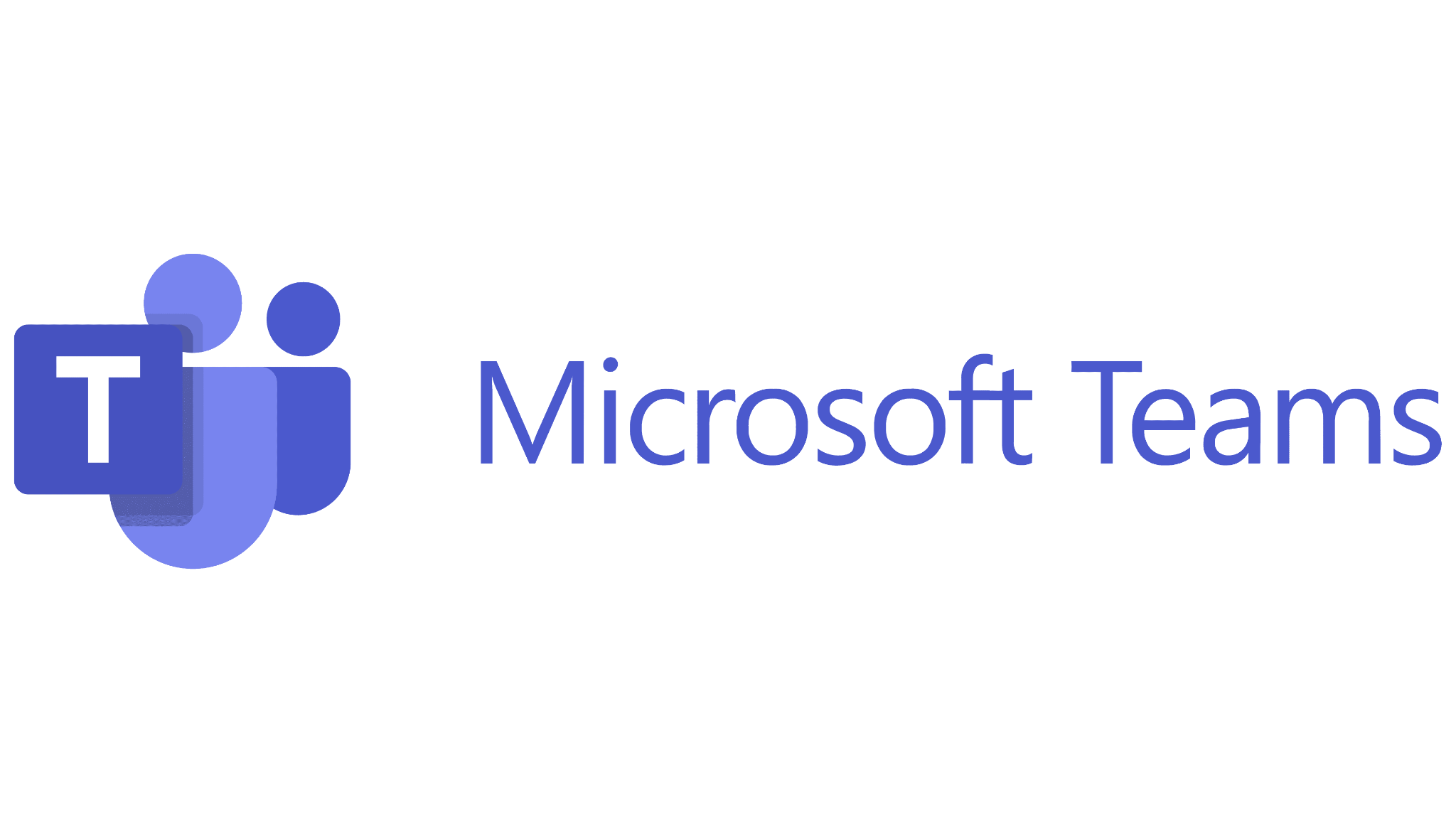 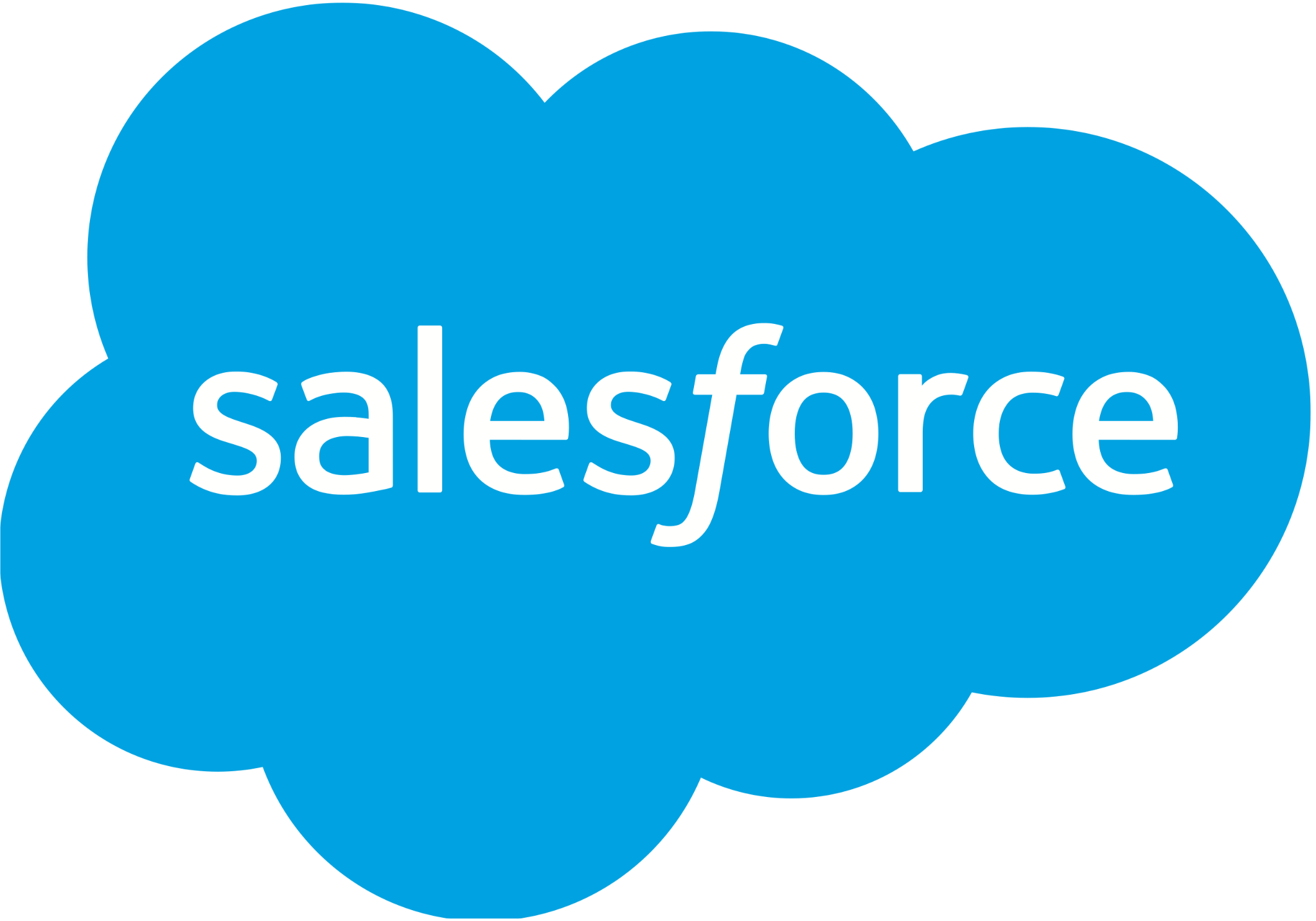 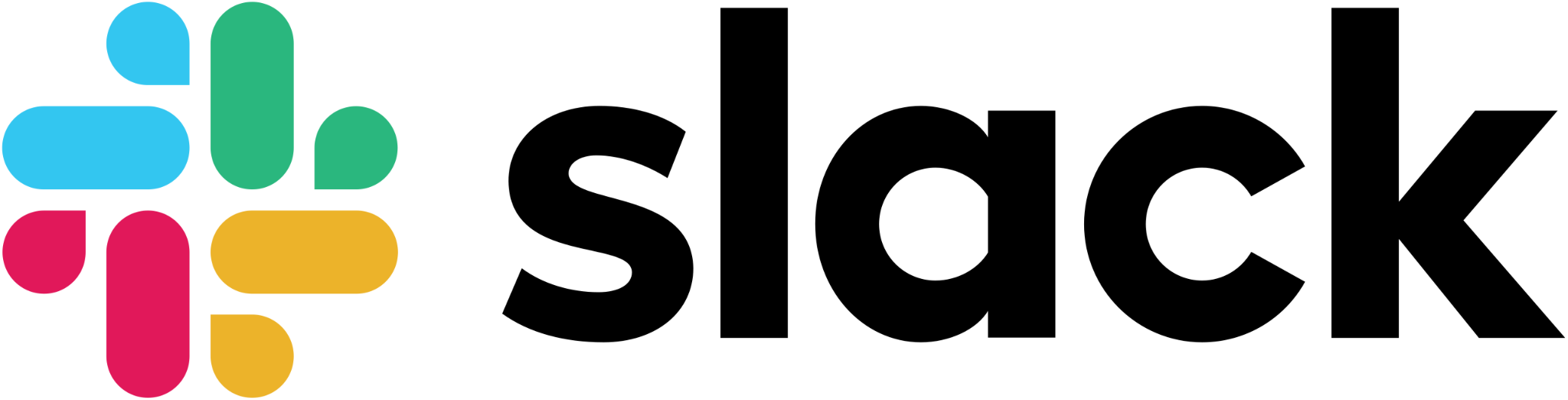 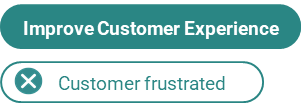 Underlying data model
Integrated                         across systems
Real-time sharing & usage
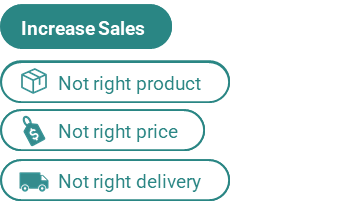 [Speaker Notes: Groopit solves this problem in a radically simple way It starts by establishing an underlying data model, so you’re getting precisely the right information. To outsmart competitors, the data model typically starts with a data model for pricing, product, and sales intel. 
Then, it’s integrated across enterprise systems -- in your case that would be [salesforce] and [slack}.
Finally, it all happens in real-time [waze analogy]

Groopit eliminates all of the friction - the manual, laborious tasks are removed for the administrator AND the sharing is simplified to a few taps, less than a minute, from wherever employees work - so insights aren’t lost in the ad-hoc chaos, and can be used on demand.]
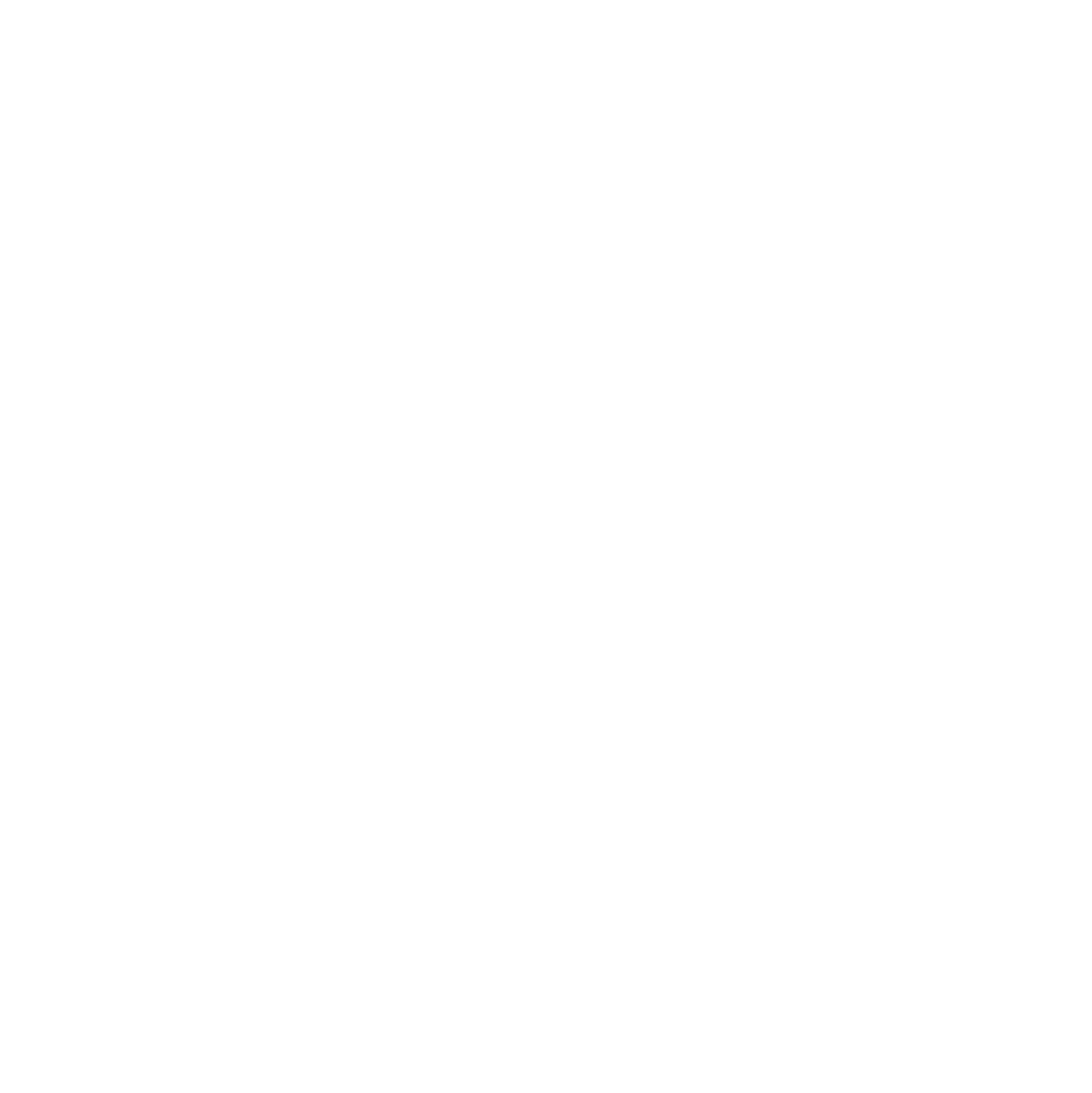 Product Demo
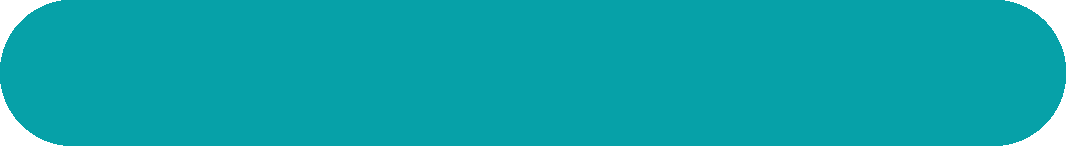 Share this 5-minute demo with key stakeholders.
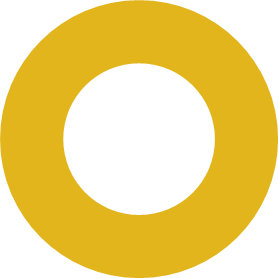 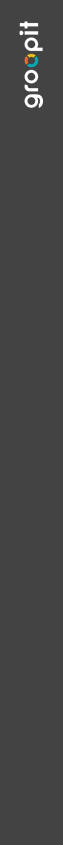 Data model is essential to simplifying how insights are shared and used.
Traditional Limitations
Groopit Benefits
Groopit Outcomes
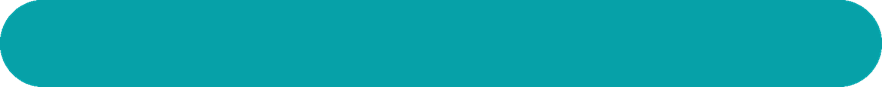 Take a look at The Business Case for Groopit
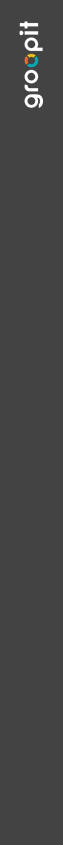 Trusted by recognized brands
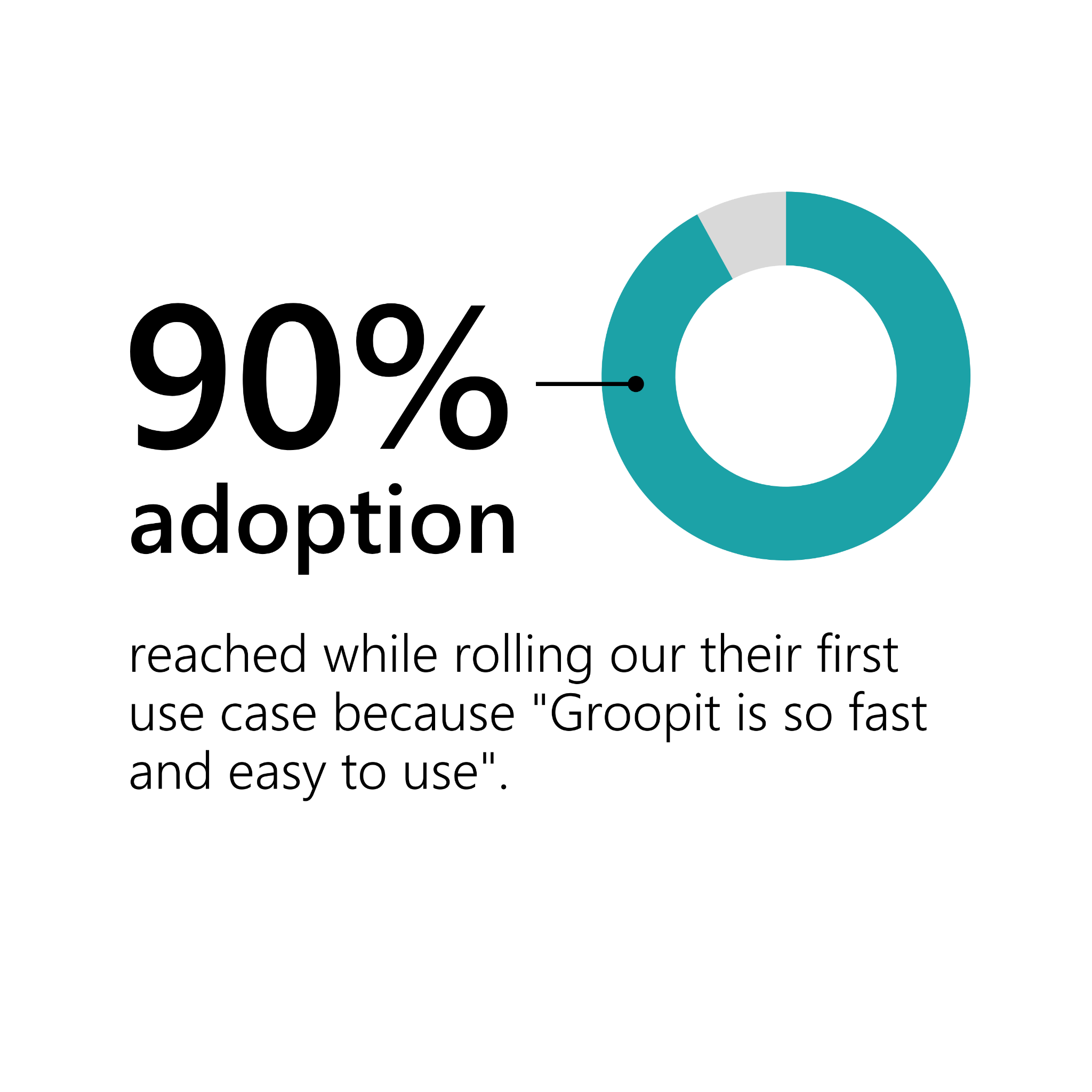 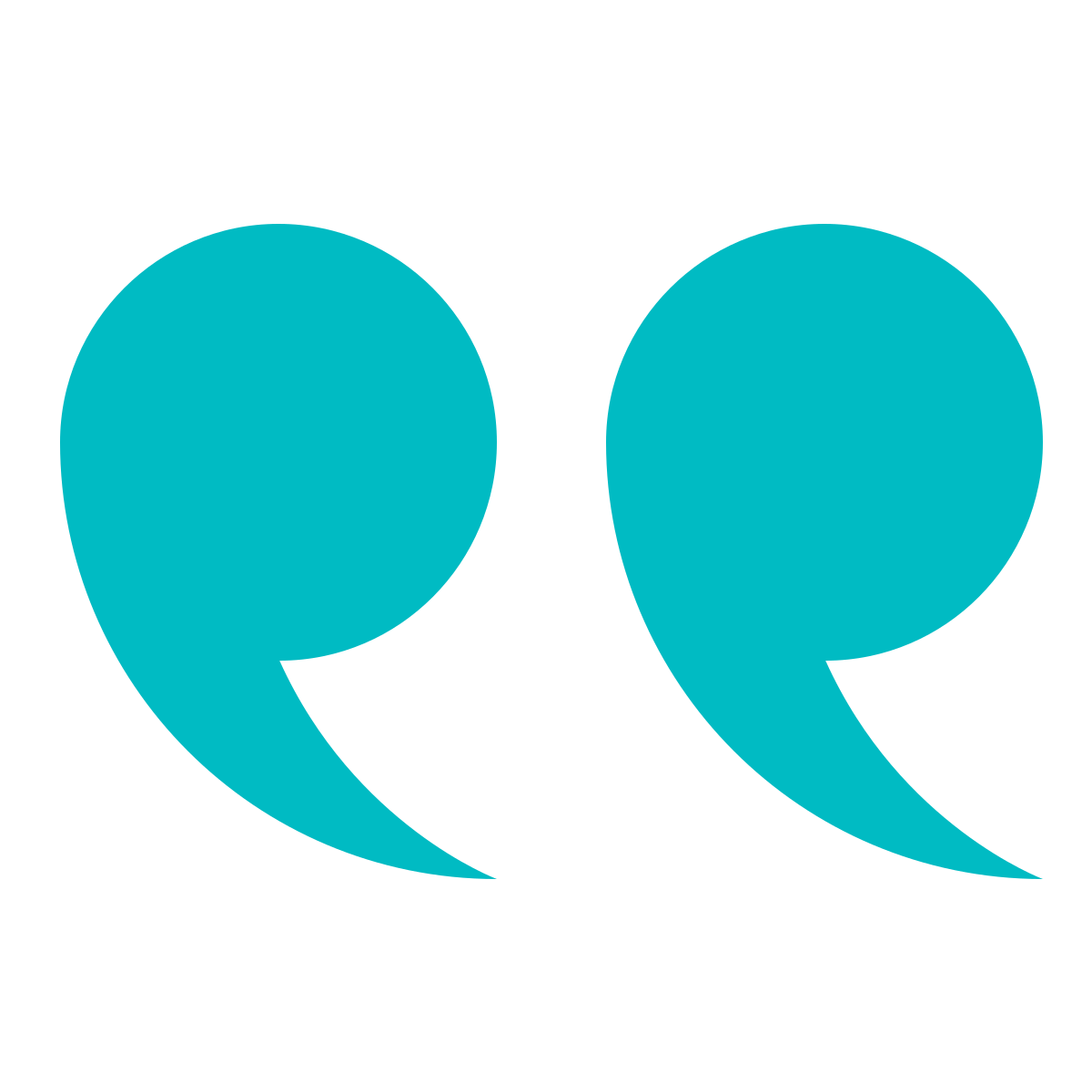 Groopit is the fastest way to get real-time product feedback and data for insights that are hard to quantify. 

  Emma Brumley, Scrum Master
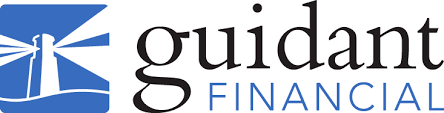 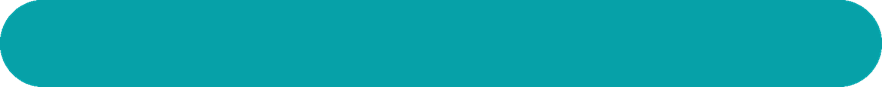 Check out the Guidant Financial Case Study
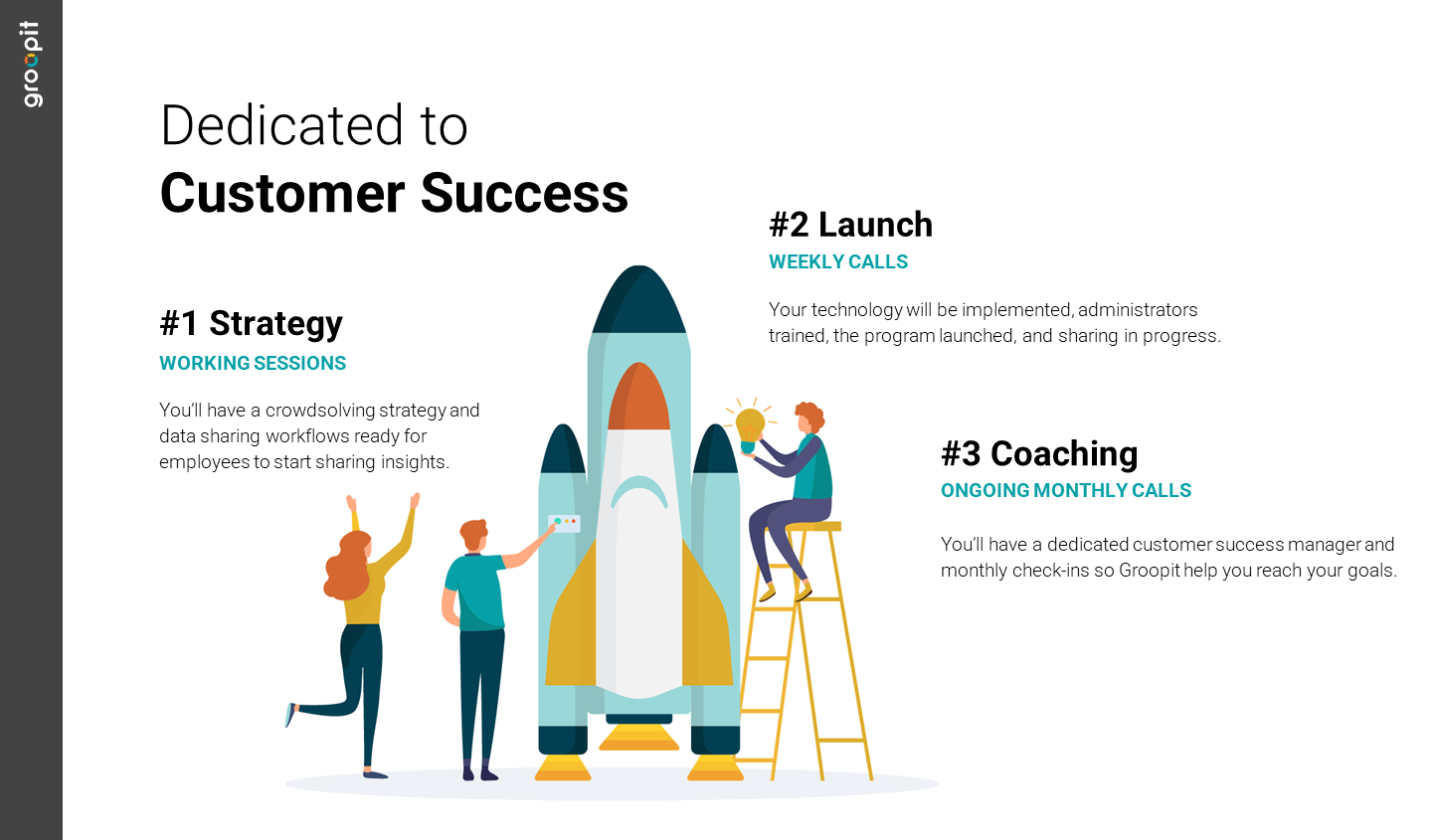 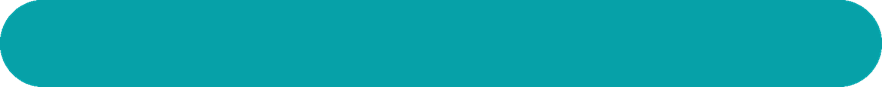 Leverage ideas in Groopit Launch Playbook.
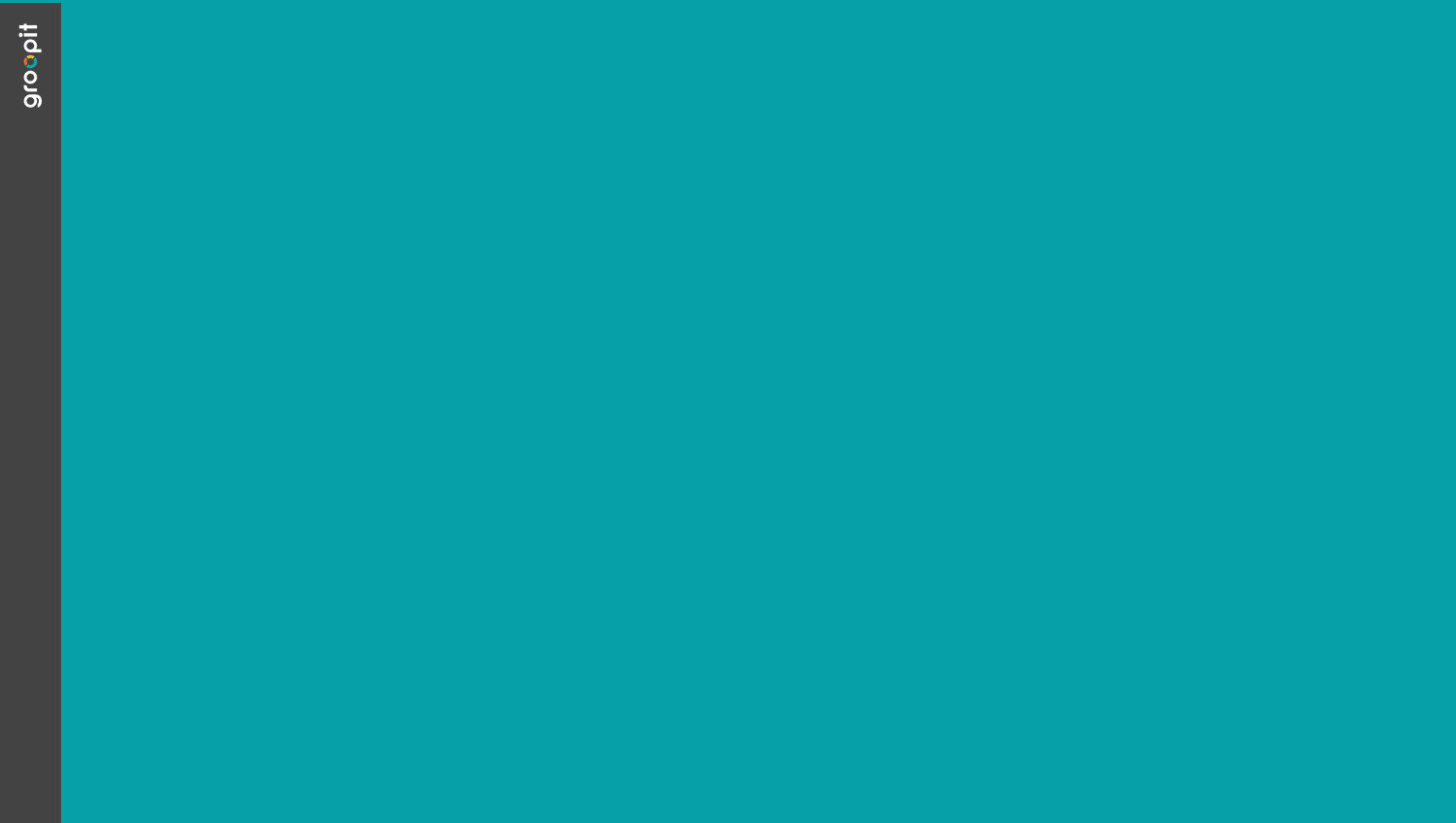 Choose the investment that’s right for you:
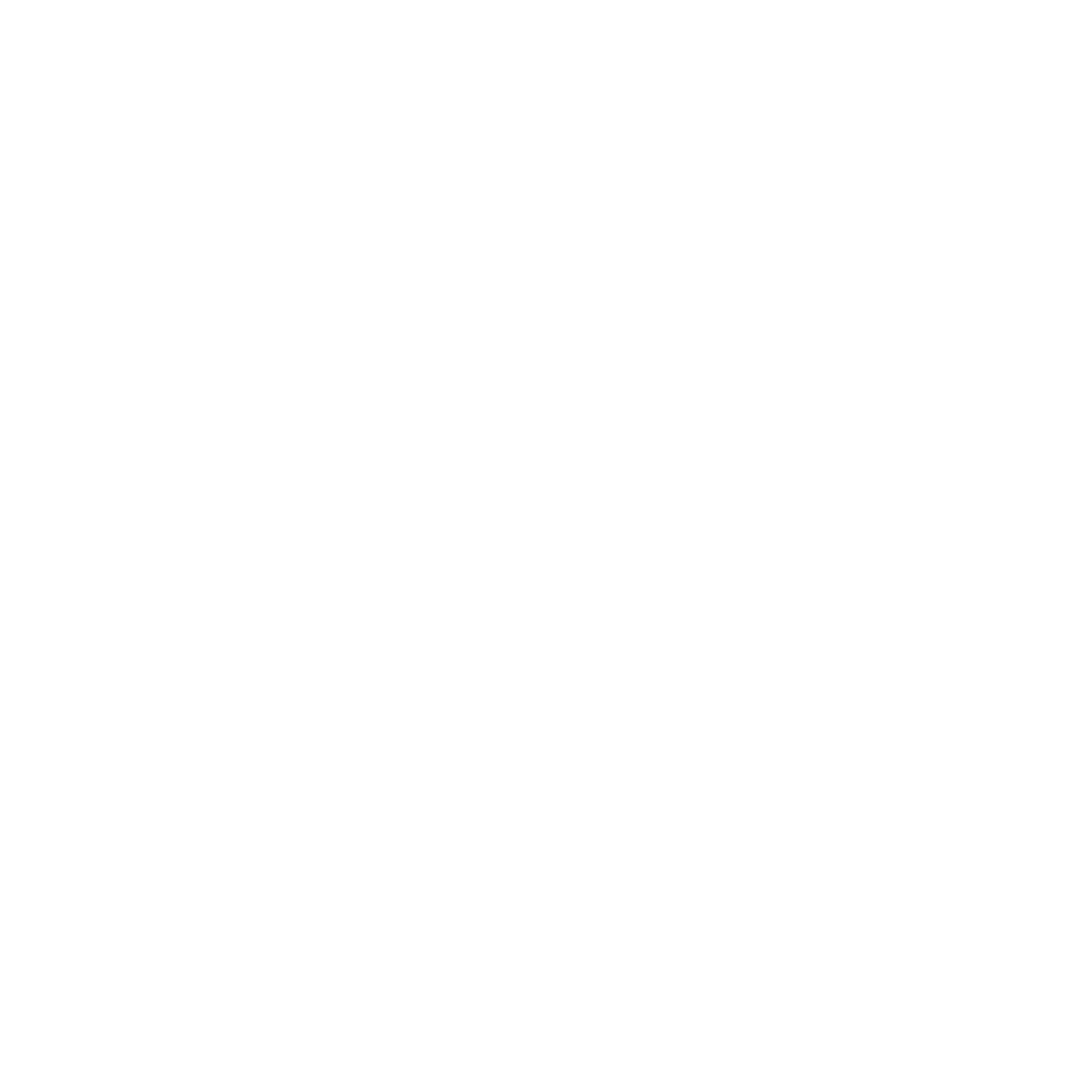 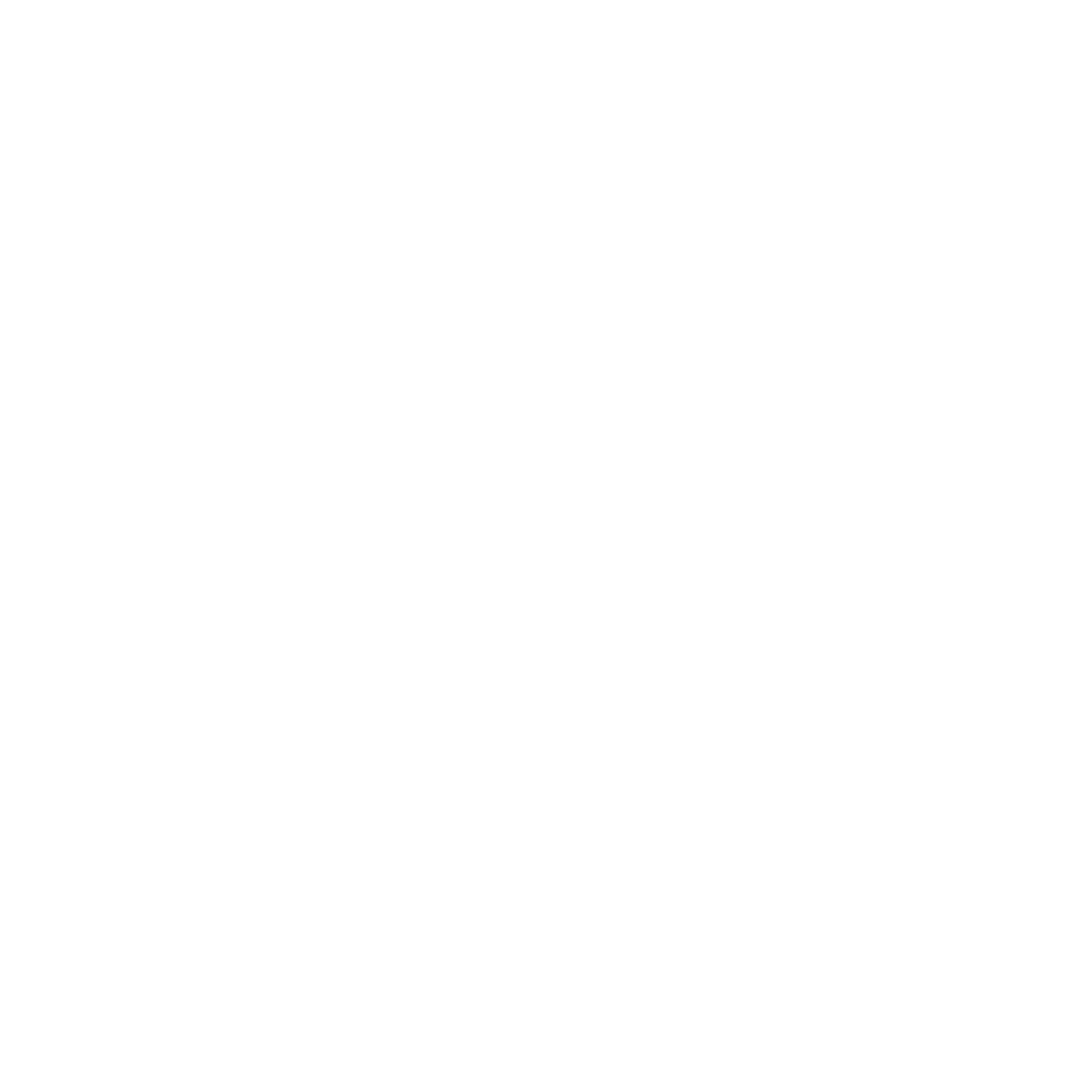 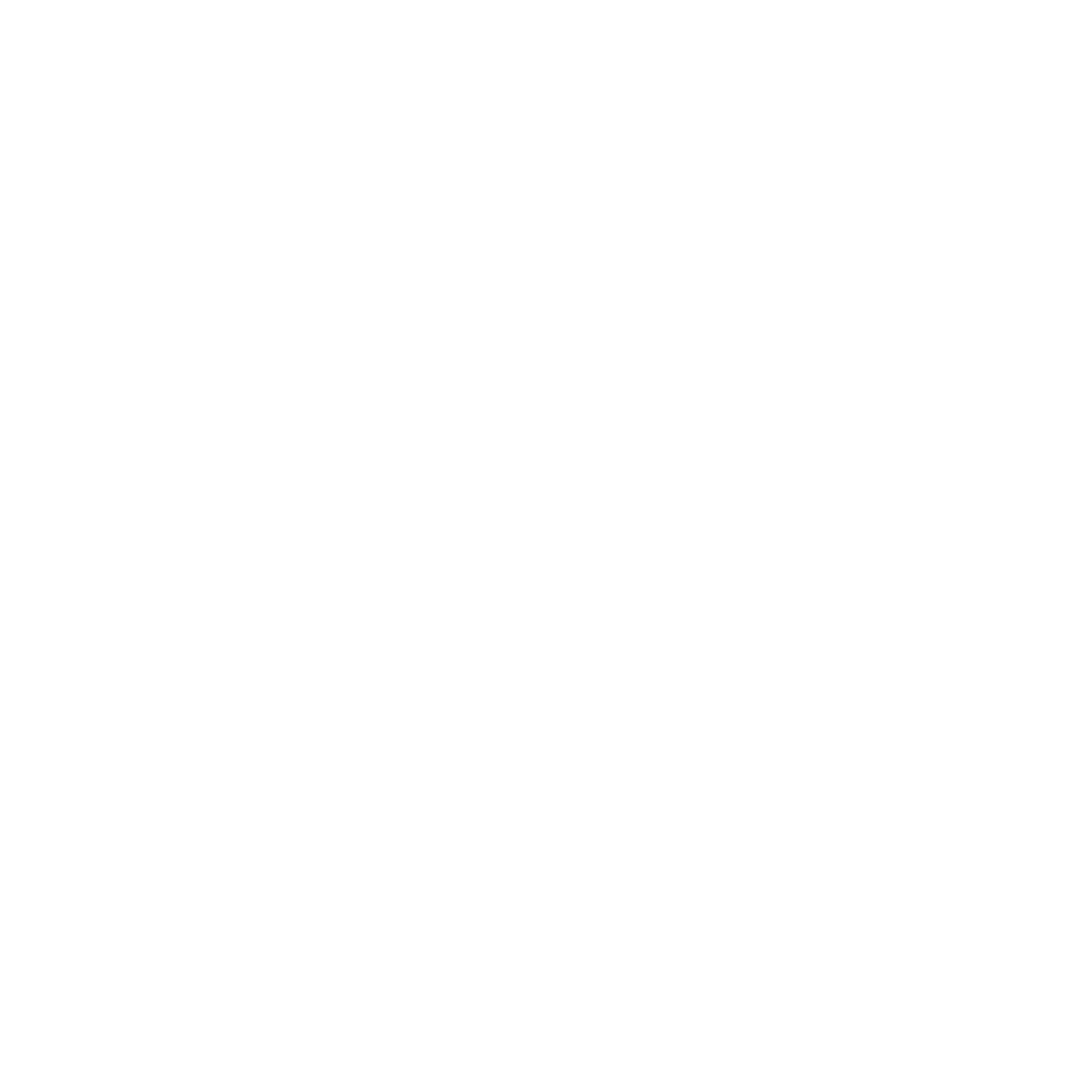 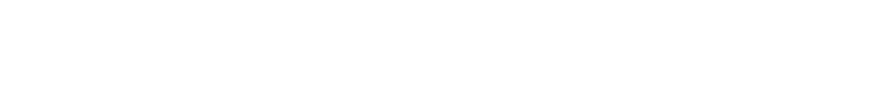 Access pricing details online.
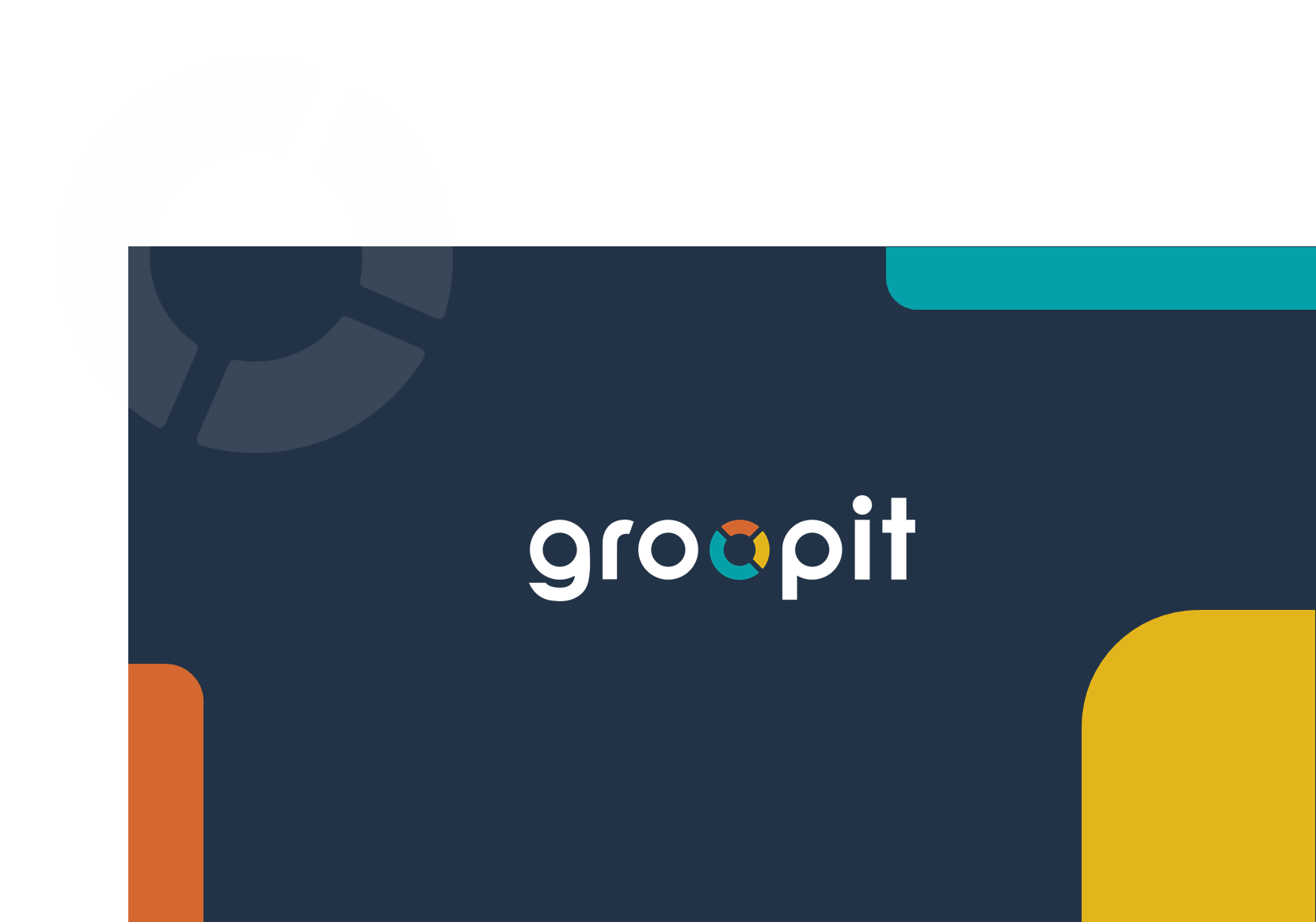 hello@groopit.co  | groopit.co
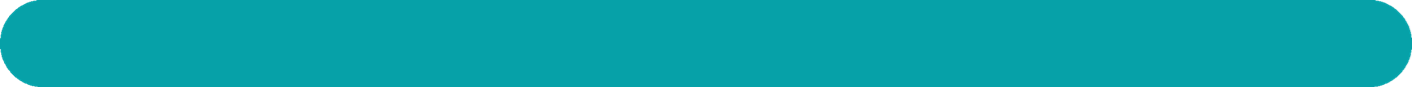 Read the Crowdsolving Whitepaper to learn more about this new category of enterprise software.
SCREENSHOTS FOR REFERENCE
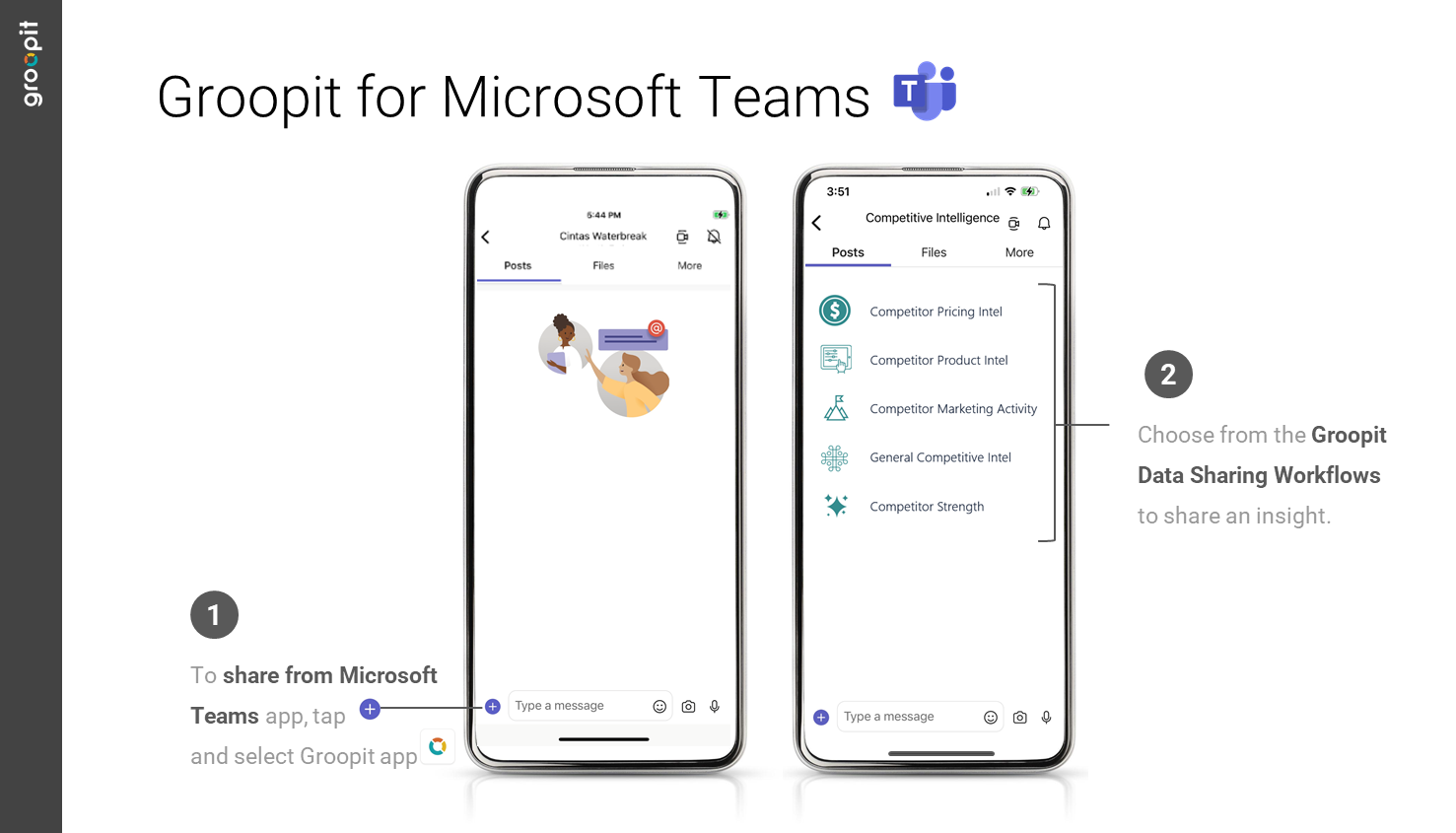 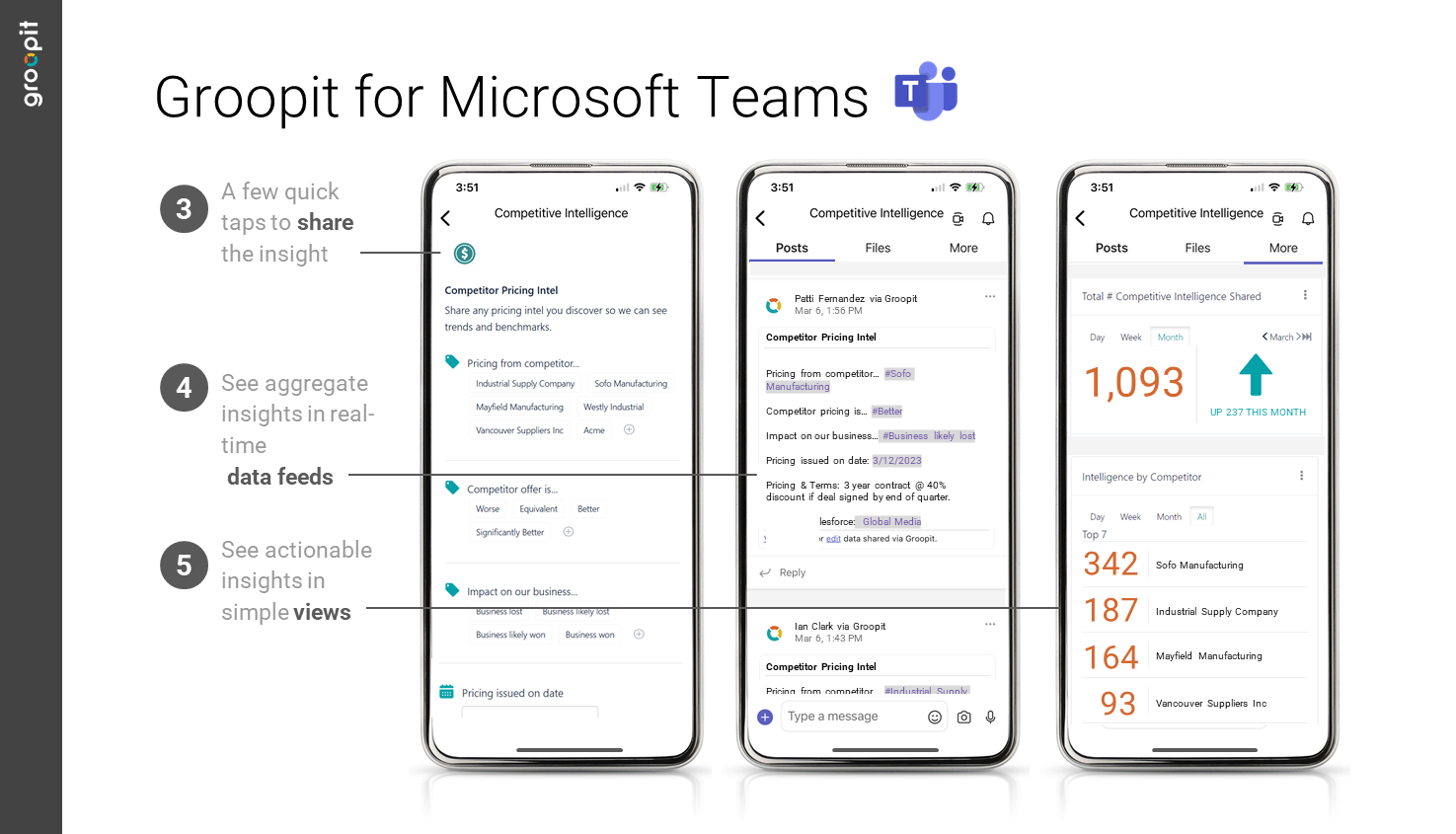 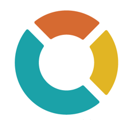 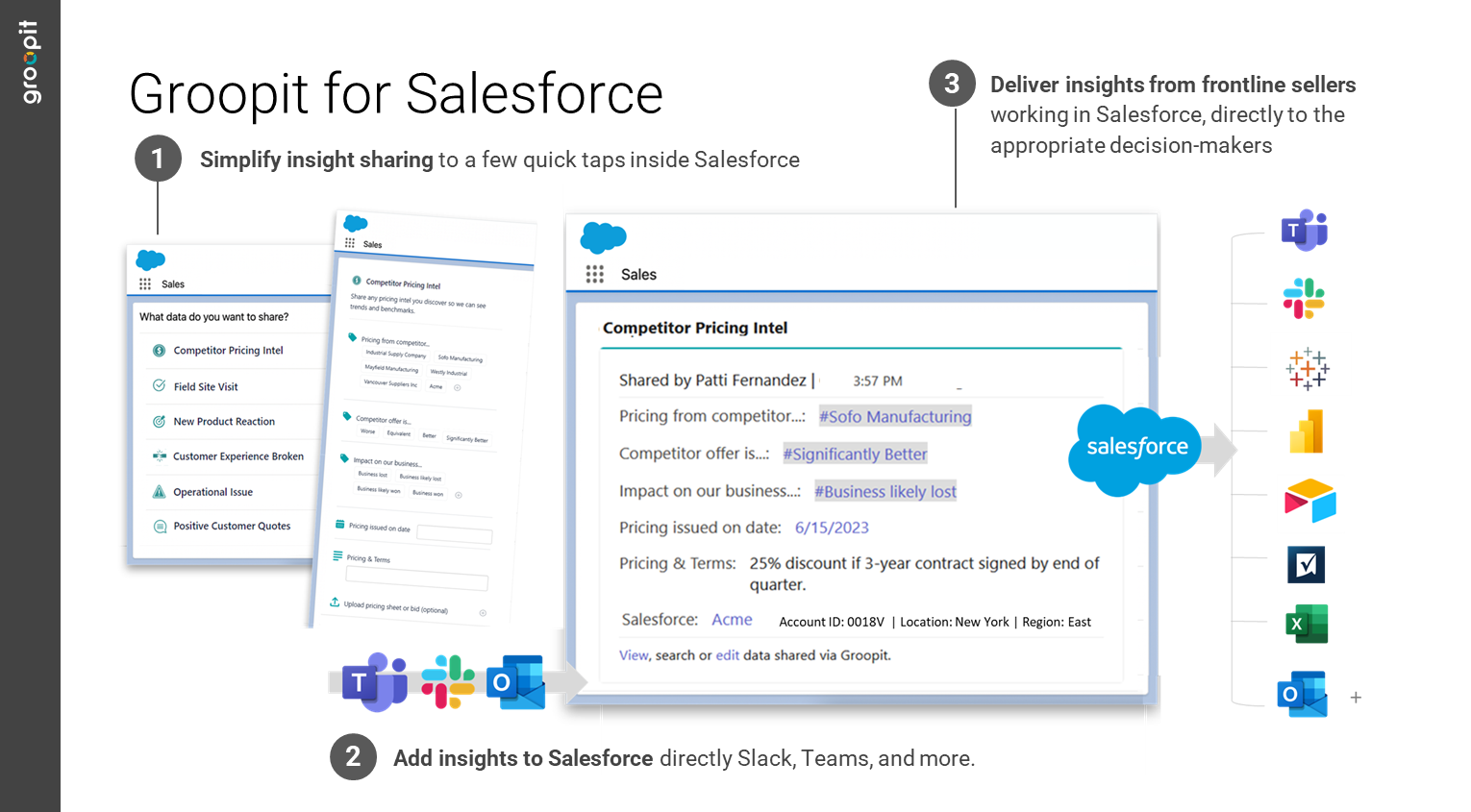 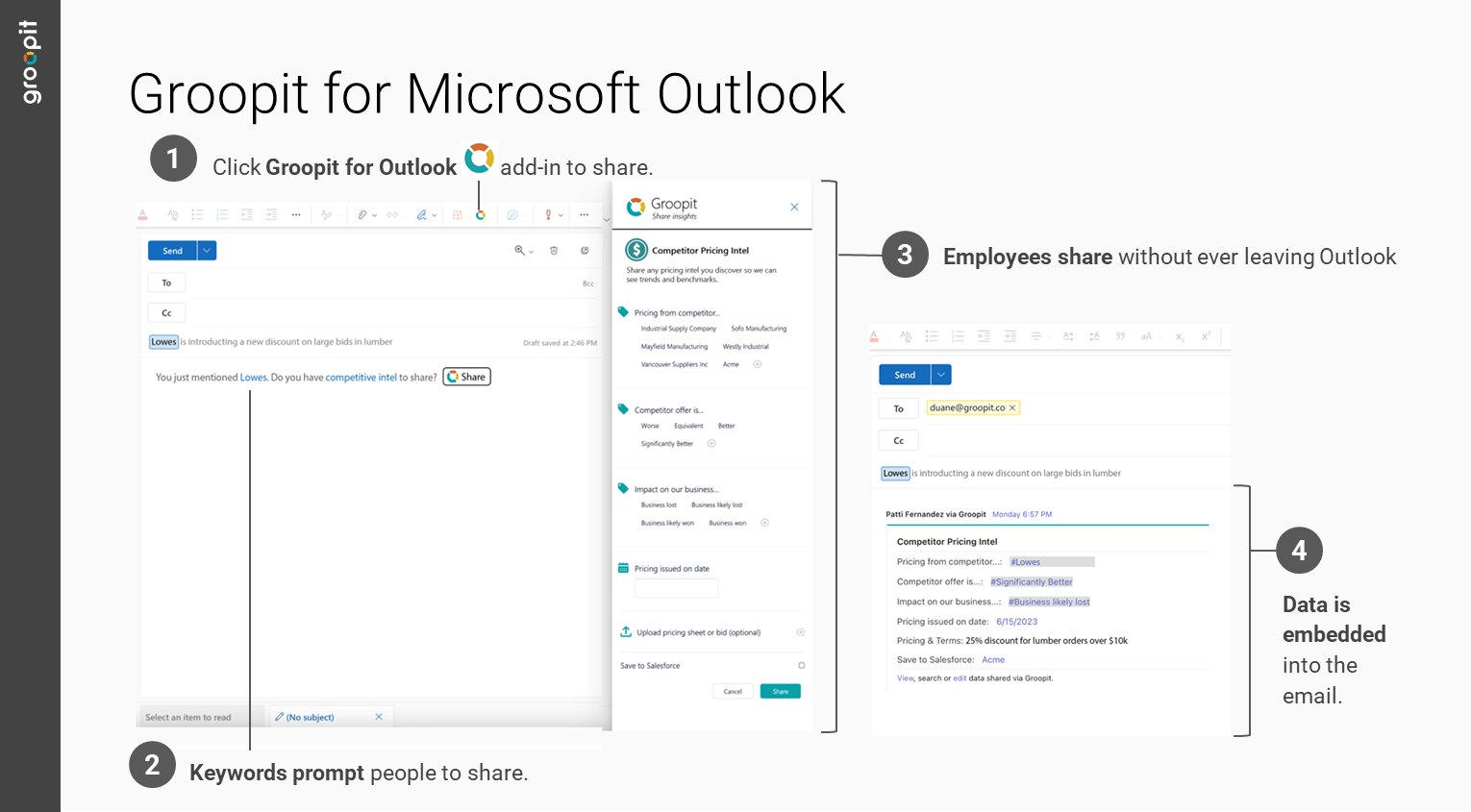